Spółdzielnia Socjalna „Nad Dłubnią”.Sprawozdanie za okres  01.01.2024 – 31.12.2024
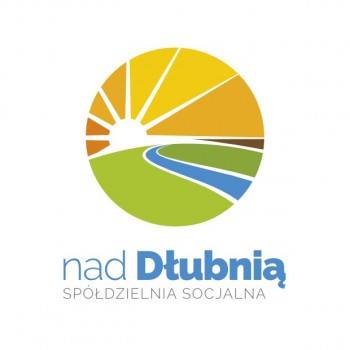 Adres: Grzegorzowice Wielkie 31 
32-095 Iwanowice
Nr KRS: 0000716503
REGON: 369375731, 
NIP: 6821776294
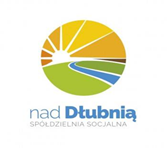 Zatrudnienie i zakupy
Zatrudnienie
W 2024 roku średnie roczne zatrudnienie na umowę   o pracę wyniosło 6,458 etatów.
W tym na koniec 2024 roku zatrudnionych było 8 osób, w tym 1 osoba przebywała na urlopie bezpłatnym.  





Zakupy
    ze środków własnych:
Przyczepę lekką specjalistyczną - rębak GreenMech Arborist 150 - 70.110 zł brutto
Przyczepę ciężarowo rolniczą Marpol-Trailer -  36.900 zł brutto
kosiarkę spalinową Weibang-  2.990,00 zł brutto
pilarkę Stihl MS 194T -  1.785 zł brutto
pilarkę Stihl MS 261 -  3.395 zł brutto
drobne wyposażenie warsztatowe -  1.401 zł.
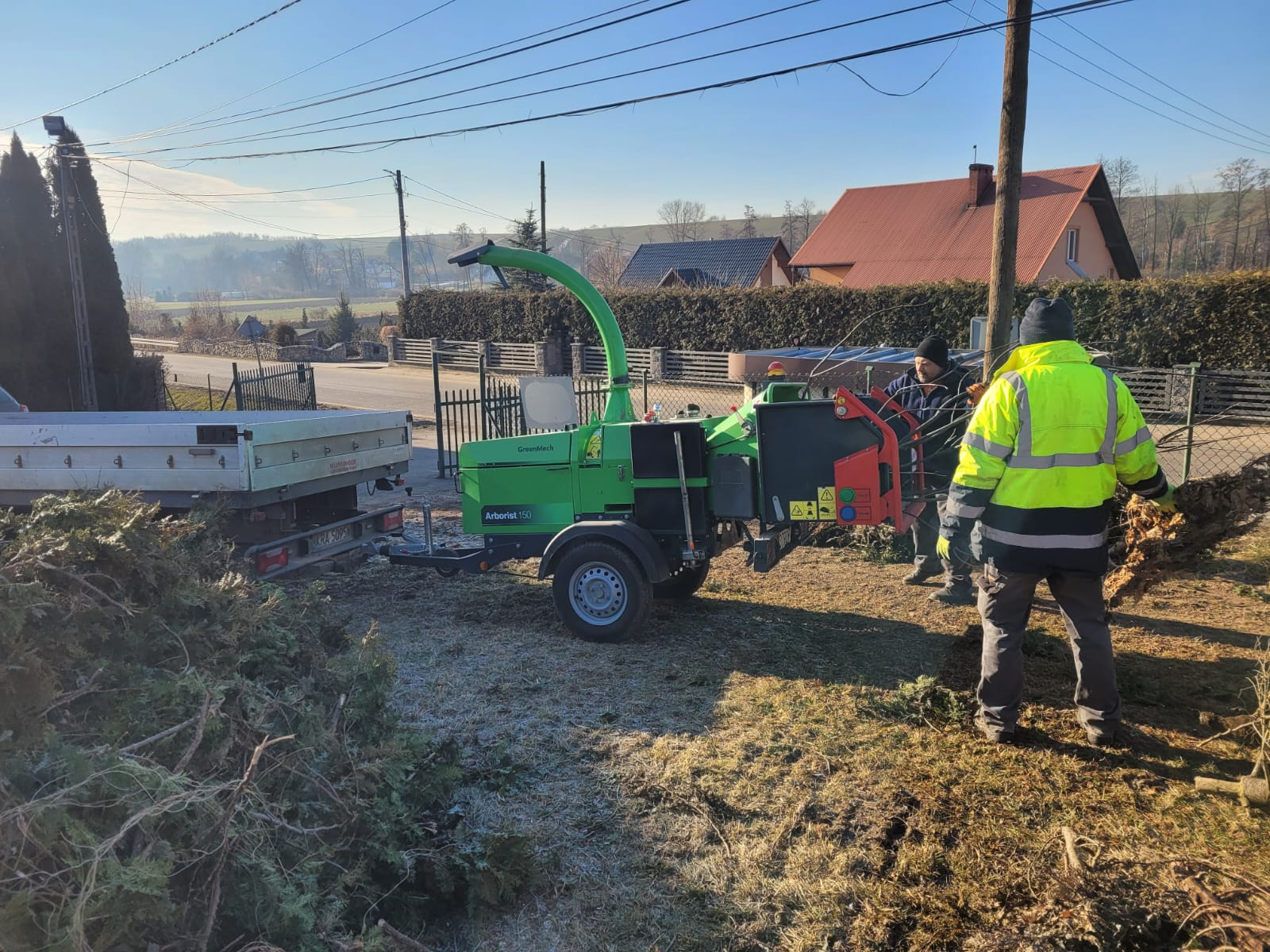 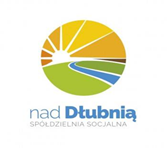 Zakupy
RĘBAK DO GAŁĘZI ARBORIST 150D
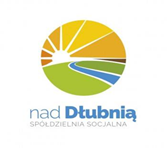 W 2024 roku Spółdzielnia Socjalna realizowała następujące zlecenia stałe.
Utrzymanie dróg i placów gminnych - umowa została zawarta na okres 10 
Koszenie poboczy dróg gminnych – 2 razy do roku
Utrzymanie obiektów sportowych i rekreacyjnych na terenie Gmina Iwanowice przez okres od 01.04.2024 – 30.10.2024. 
Konserwacja budynku szkoły w Iwanowicach, Poskwitowie i  Grzegorzowicach oraz pomieszczeń przedszkola w Iwanowicach. Porządkowanie wiat przystankowych zlokalizowanych na terenie Gminy Iwanowice.
Odśnieżanie w sezonie zimowym chodników i parkingów w miejscowościach Iwanowice, Grzegorzowice Wielkie, Sieciechowice, Domiarki i Narama.
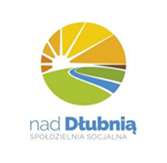 Remonty wykonane przez spółdzielnie na terenie poszczególnych miejscowości naszej gminy
Iwanowice
- naprawa ogrodzenia , wykonanie nasadzeń  krzewów i wykonanie schodów w Nowoczesnym Zapleczu Sportowo Rekreacyjnym w Iwanowicach,
- naprawa uszkodzonego podestu z deski kompozytowej na terenie Nowoczesnego Zaplecza Sportowo Rekreacyjnego w Iwanowicach, 
- wykonanie nasadzeń z kwiatów i krzewów ozdobnych  w Rynku w Iwanowicach ,na ternie Nowoczesnego Zaplecza Sportowo Rekreacyjnego w Iwanowicach, przy szkole oraz w donicach przy Urzędzie Gminy, 
- wykonanie remontu schodów wejściowych przy Gminnym Centrum Kultury i Bibliotek w Iwanowicach,
- koszenie trawników przycinanie drzew i żywopłotów , pielęgnacja kwiatów i krzewów  na terenie GCKiB oraz Muzeum w Iwanowicach,
- montaż  urządzeń fitness , wykonanie nasadzeń z krzewów i kwiatów oraz posianie trawników w ramach rewitalizacji terenu po byłym Pszoku,
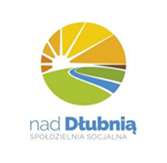 Remonty wykonane przez spółdzielnie na terenie poszczególnych miejscowości naszej gminy
Iwanowice
-wykonanie kompleksowego remontu pomieszczeń holu , dziennika podawczego, sekretariatu w Urzędzie Gminy Iwanowice, 
- utworzenie punktu obsługi mieszkańców w Urzędzie Gminy Iwanowice, 
- wykonanie remontu pomieszczenia biurowego z przeznaczeniem pod urząd stanu cywilnego w budynku Urzędu Gminy Iwanowice,
- wykonanie remontu pomieszczenia biurowego w budynku Urzędu Gminy Iwanowice,
- wykonanie remontu pomieszczenia (klasy) w Szkole Podstawowej w Iwanowicach,
- malowanie dwóch przystanków.
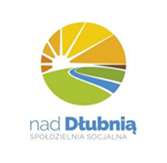 Remonty wykonane przez spółdzielnie na terenie poszczególnych miejscowości naszej gminy
Sieciechowice  
- wymiana drzwi wewnętrznych oraz zabezpieczenie stolarki na strychu środkiem przeciwpożarowym w Przedszkolu w Sieciechowicach,
- wycinka drzew przy drodze gminnej,
wykonanie nasadzeń z kwiatów i krzewów ozdobnych na terenie Rynku w Sieciechowice.

 Maszków 
-przycinka pielęgnacyjna dwóch drzew oraz wycięcie jednego na terenie Nowoczesnego Zaplecza Sportowo Rekreacyjnego w Maszkowie,
-malowanie ławek na terenie Nowoczesnego Zaplecza Sportowo Rekreacyjnego w Maszkowie,
-malowanie trzech przystanków.
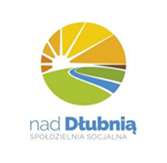 Remonty wykonane przez spółdzielnie na terenie poszczególnych miejscowości naszej gminy
Celiny
   -wycinka drzew i krzaków przy Szkole Podstawowej w Celinach,
   -wykonanie ogrodzenia panelowego przy Szkole Podstawowej w Celinach.

 Poskwitów Nowy 
    -kompleksowa budowa placu zabaw dla żłobka Bajkowa Kraina w Poskwitowie,
    -budowa siłowni zewnętrznej dla dzieci i młodzieży przy Szkole w Poskwitowie,
     -montaż progu zwalniającego,
      -wykonanie parkingu przy Szkole Podstawowej w Poskwitowie.

Narama
 -  wycinka drzew na działce gminnej,
  - wykonanie utwardzenia z kostki betonowej na terenie Parku Kieszonkowego w               Naramie.
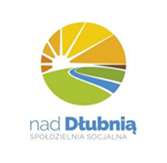 Remonty wykonane przez spółdzielnie na terenie poszczególnych miejscowości naszej gminy
Biskupice
    -wymiana piasku oraz mycie urządzeń i boiska ze sztuczną nawierzchnią na terenie                            Nowoczesnego Zaplecza Sportowo Rekreacyjnego w Biskupicach po powodzi,
   -wykonanie utwardzenia z kostki betonowej parking przy OSP Biskupice,
  -malowanie przystanku oraz naprawa siedzisk w ławkach.

 Grzegorzowice Wielkie
-wykonanie oświetlenia zewnętrznego od strony zachodniej Dom Seniora.
 Grzegorzowice Małe

-montaż stojaków na rowery przy budynku szatni obok boiska.

Sułkowice 
   -wykonanie modernizacji instalacji elektrycznej przy źródełku w Sułkowicach.
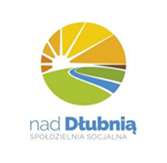 Remonty wykonane przez spółdzielnie na terenie poszczególnych miejscowości naszej gminy
Władysław 
- wycinka drzew przy drodze gminnej.
 
Damice 
- montaż dwóch tablic  plan ulic w miejscowości Damic.e
 
Domiarki 
-wykonanie ogrodzenia panelowego wzdłuż chodnika przy drodze wojewódzkiej
Krasieniec Zakupny,
-wykonanie ogrodzenia panelowego na działce gminnej przeznaczonej pod świetlicę wiejską w miejscowości Krasieniec Zakupny.
PRACE I REMONTY
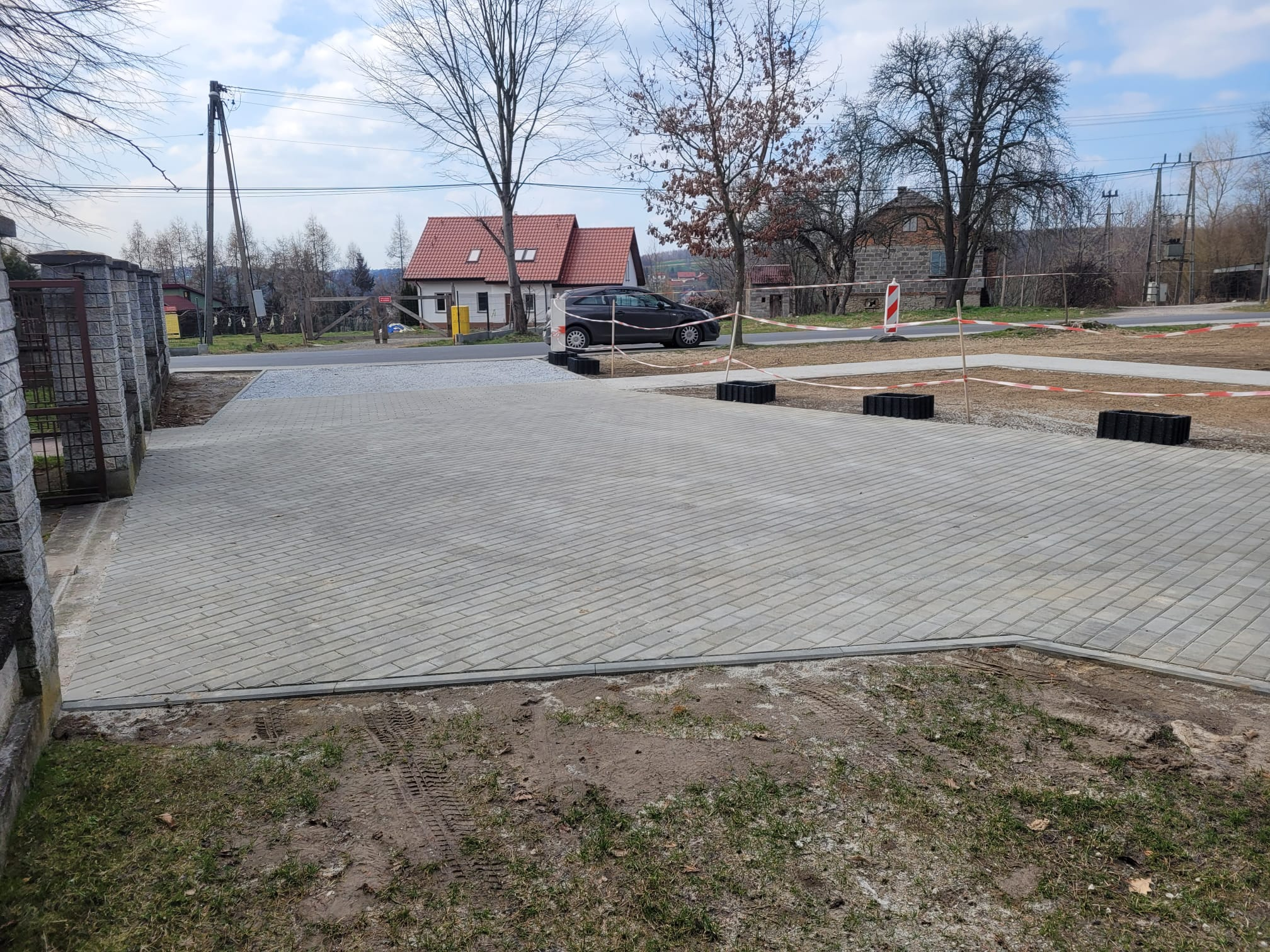 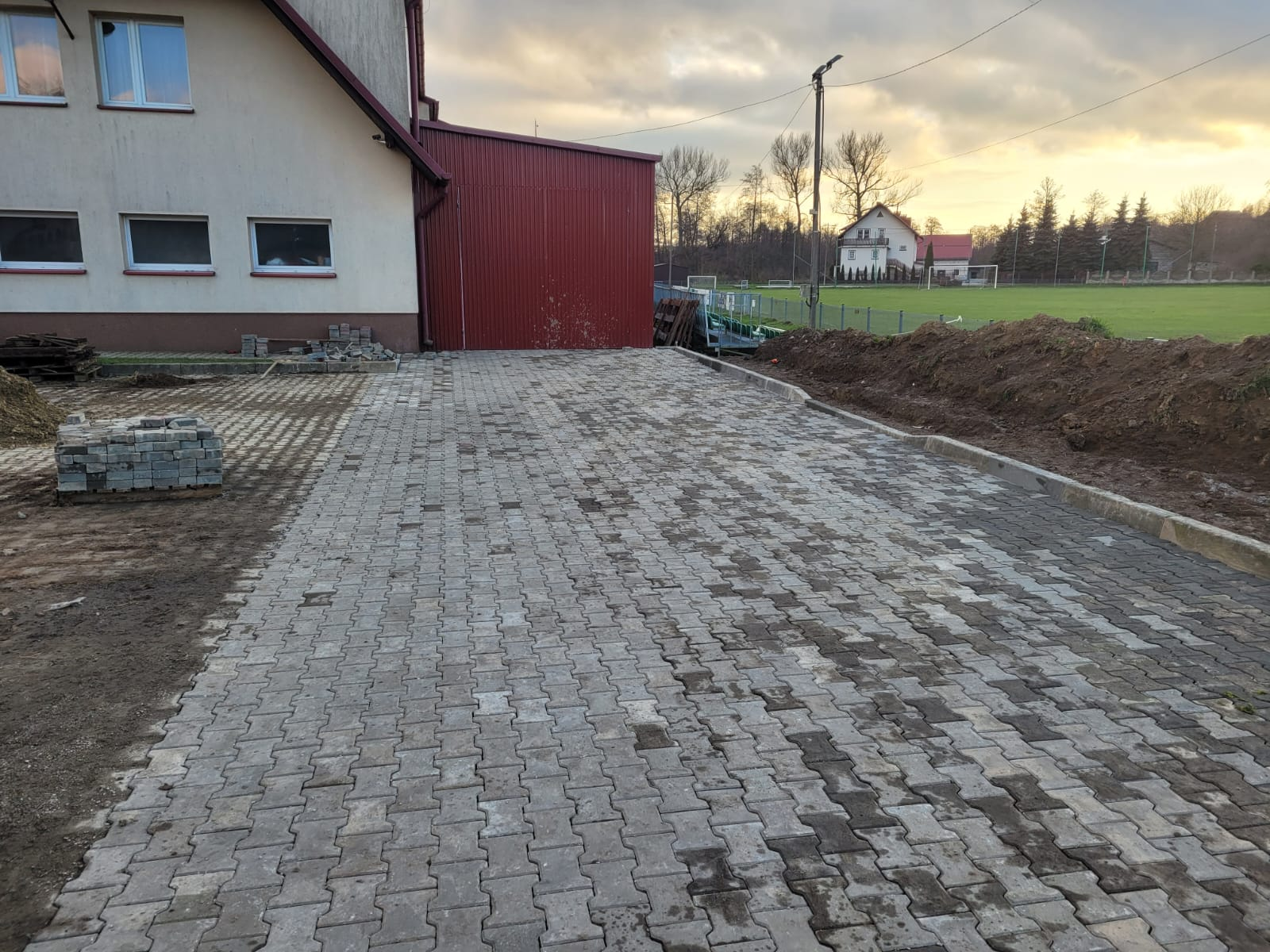 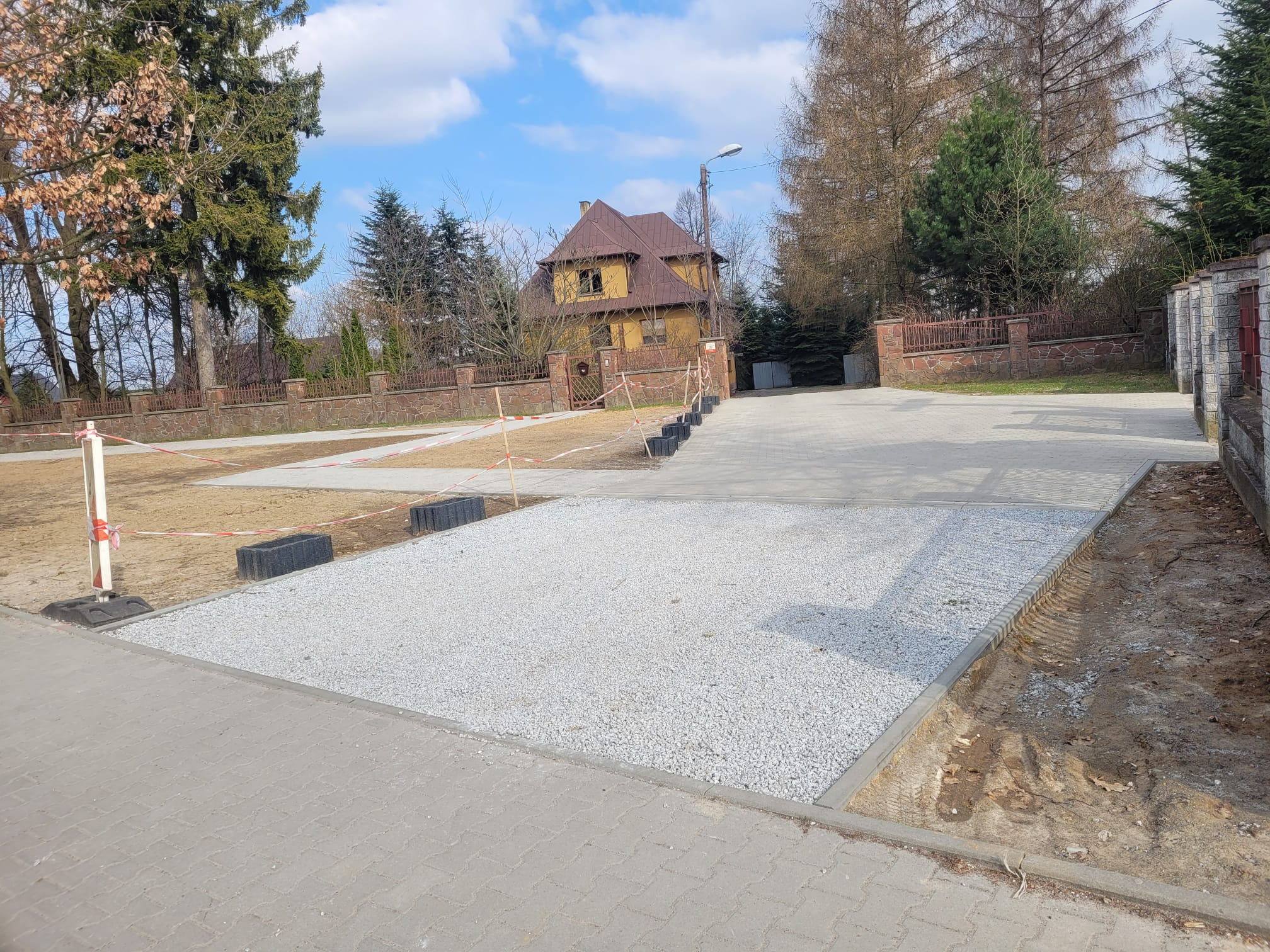 NARAMA – PARK KIESZONKOWY
BISKUPICE - KOSTKA
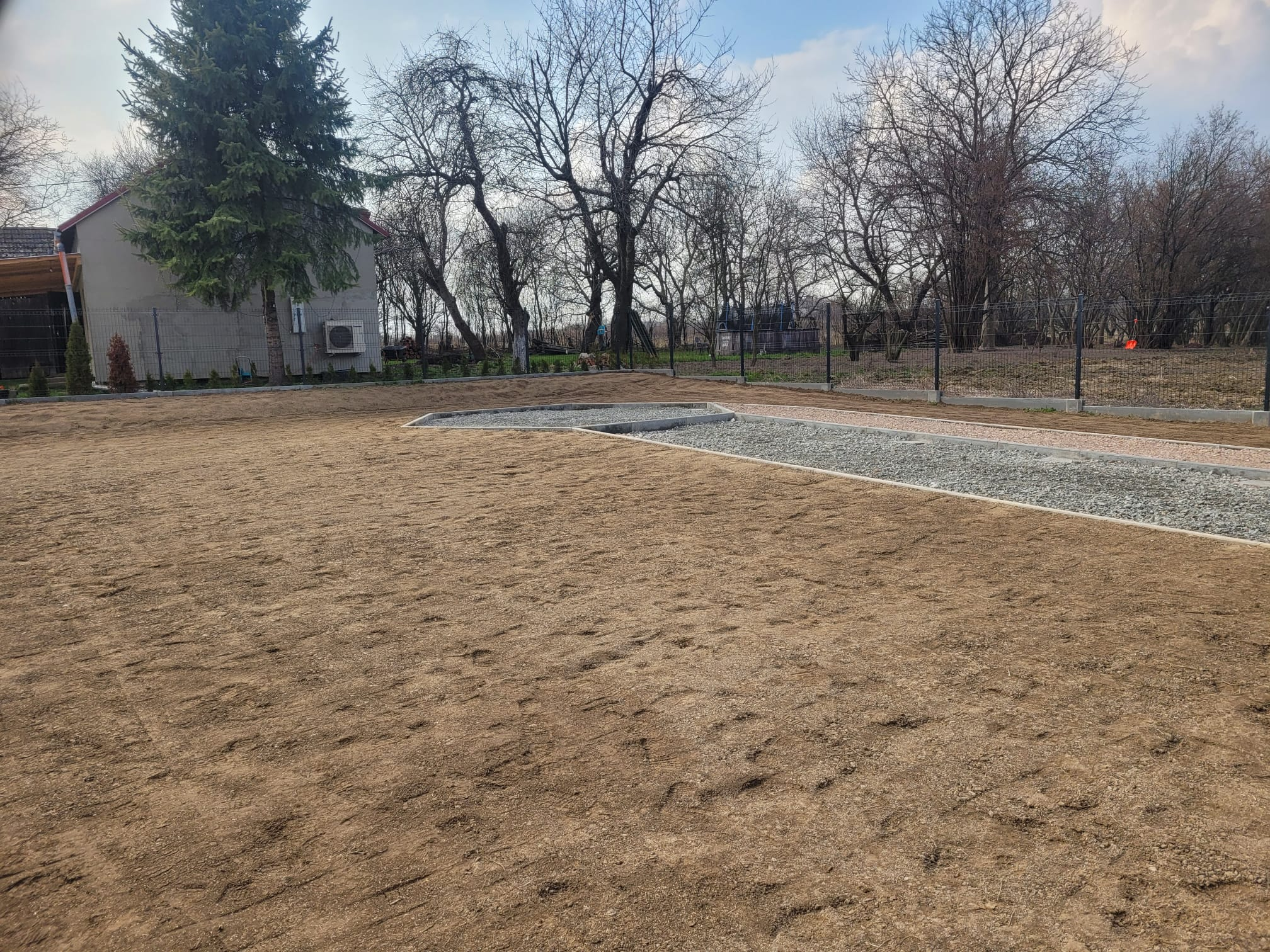 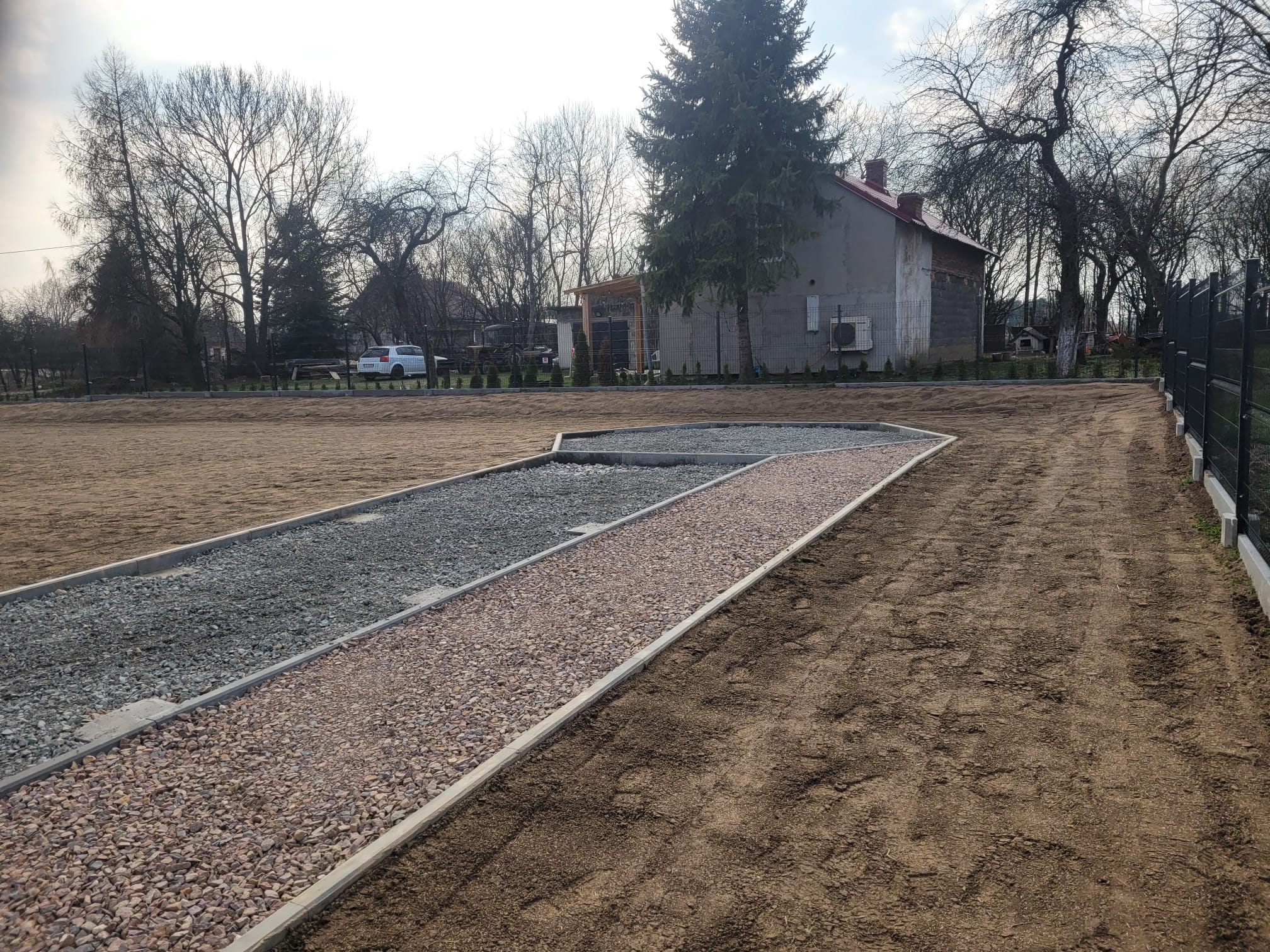 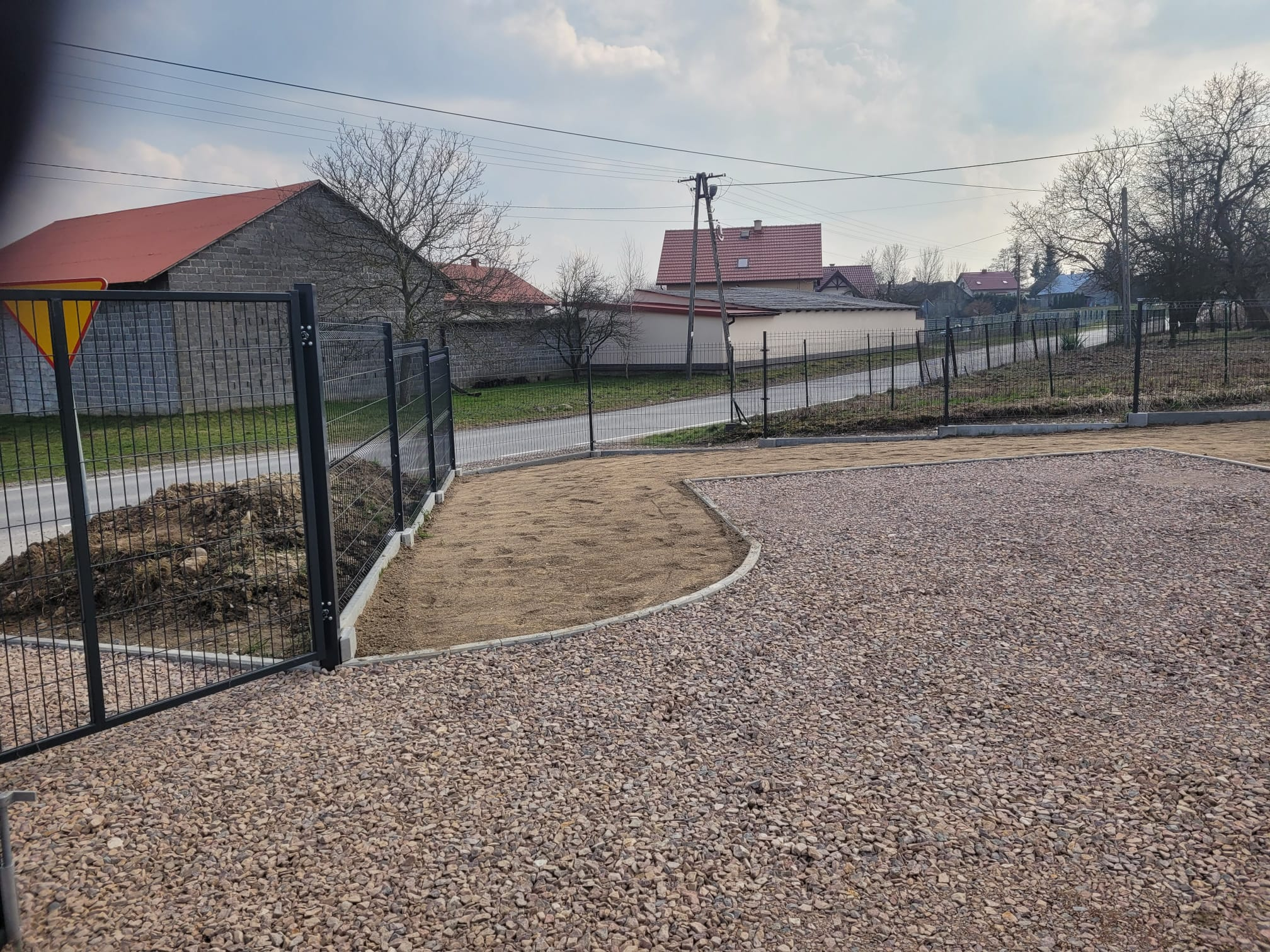 PRACE I REMONTY
KRASIENIEC ZAKUPNY –
 OGRODZENIE I UTWARDZENIE ALEJKI
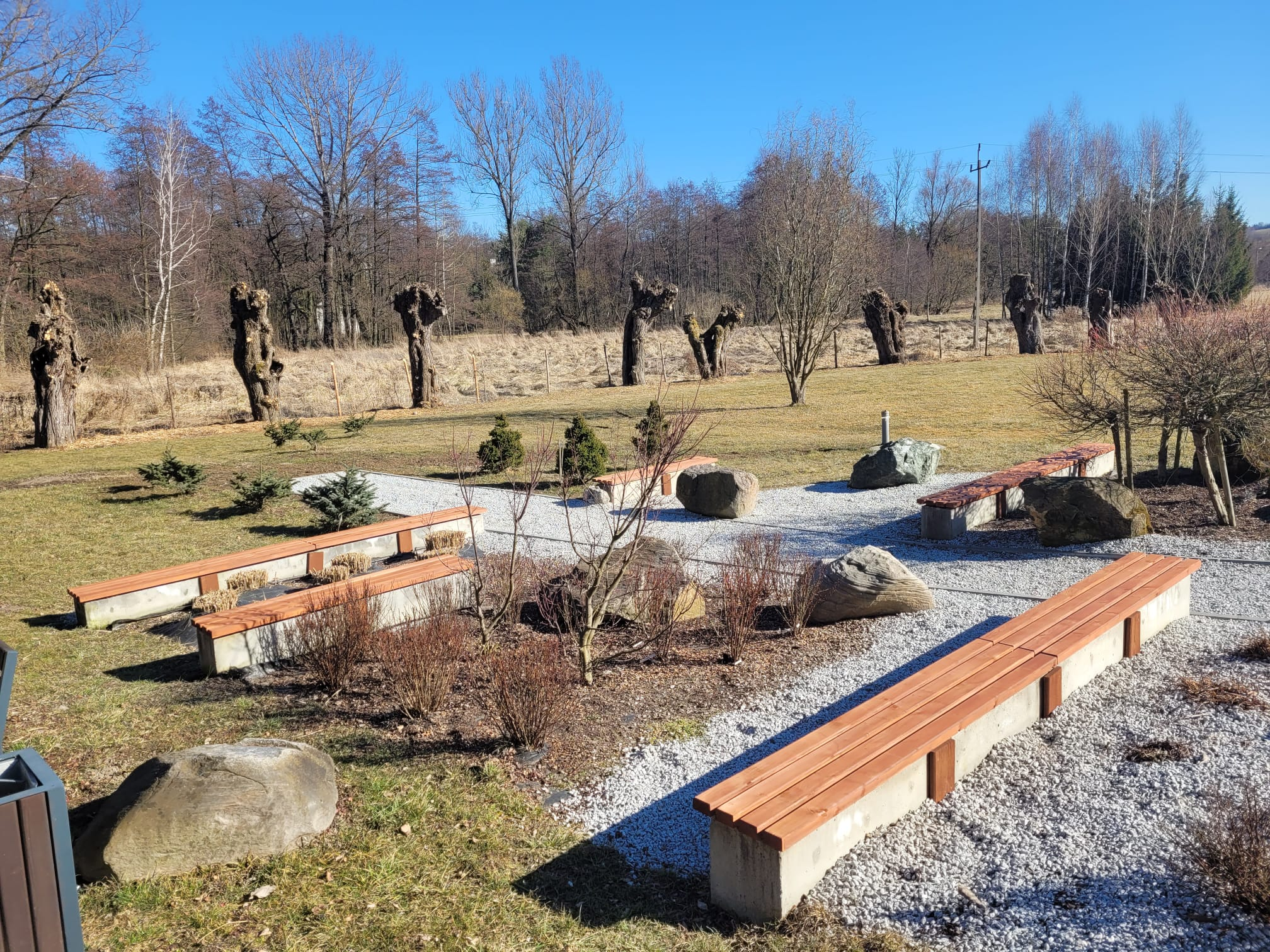 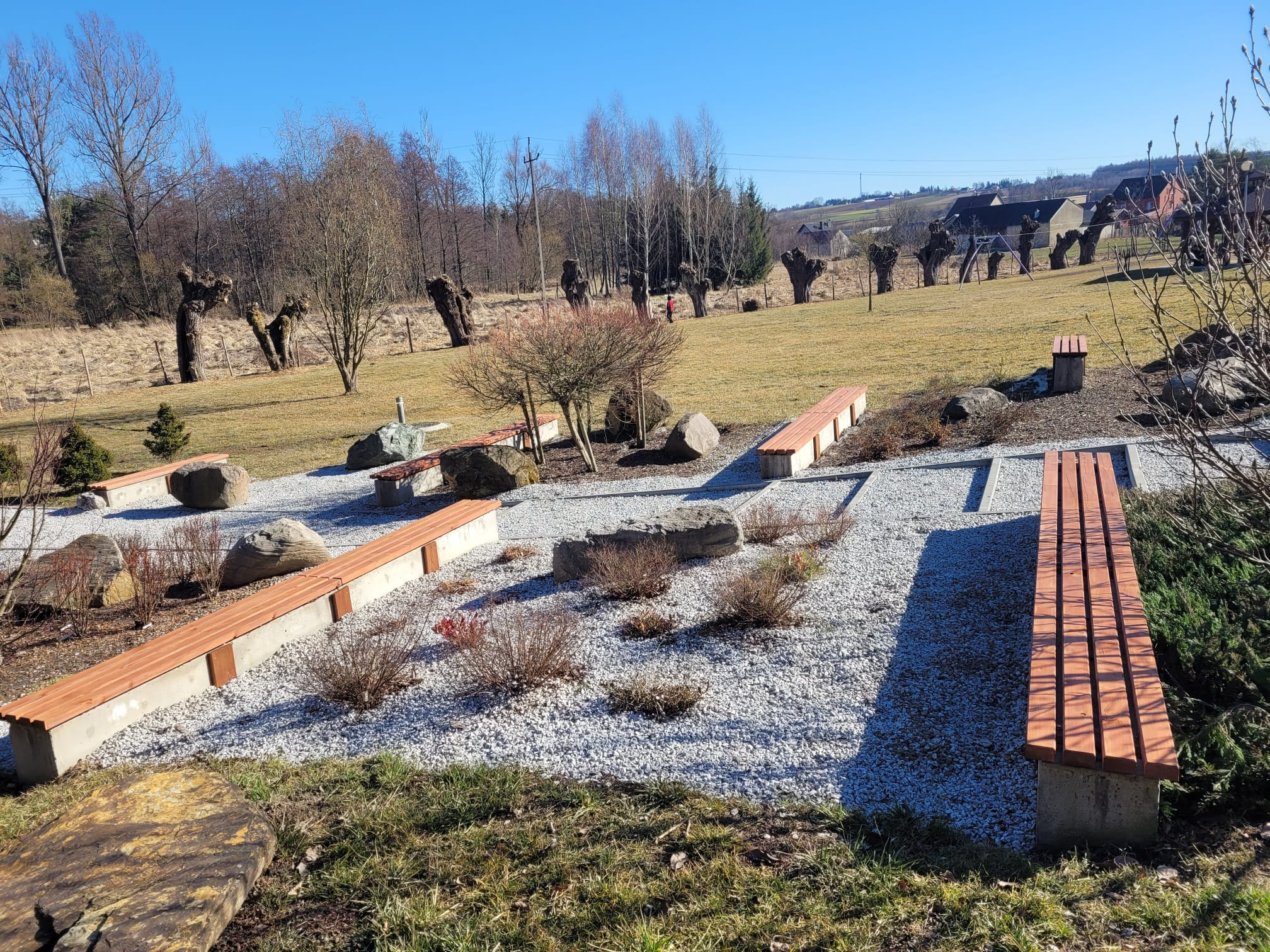 PRACE I REMONTY
ALBORETRUM IWANOWICE- 
SCHODY ORAZ SIEDZISKA ŁAWEK
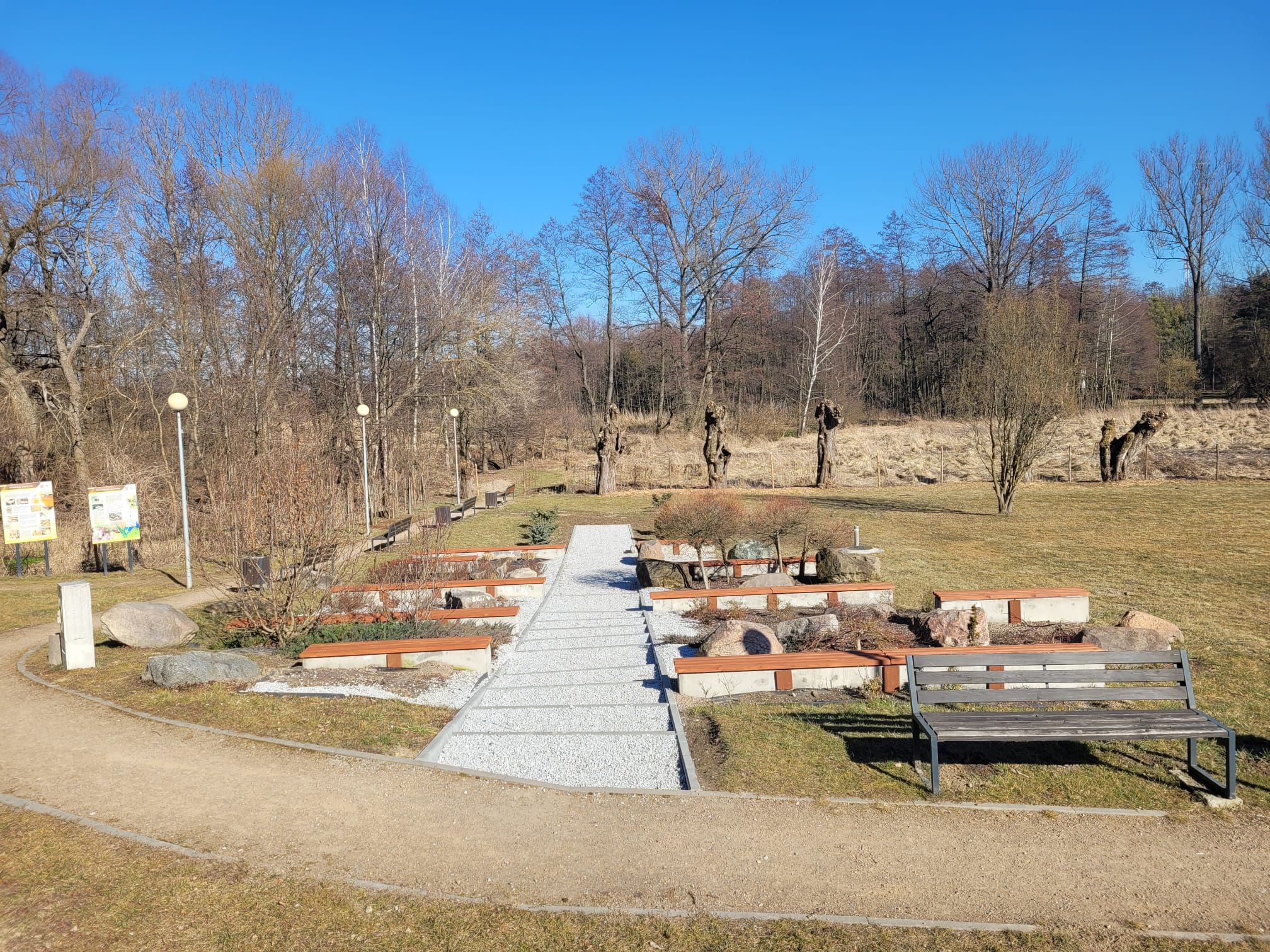 PRACE I REMONTY
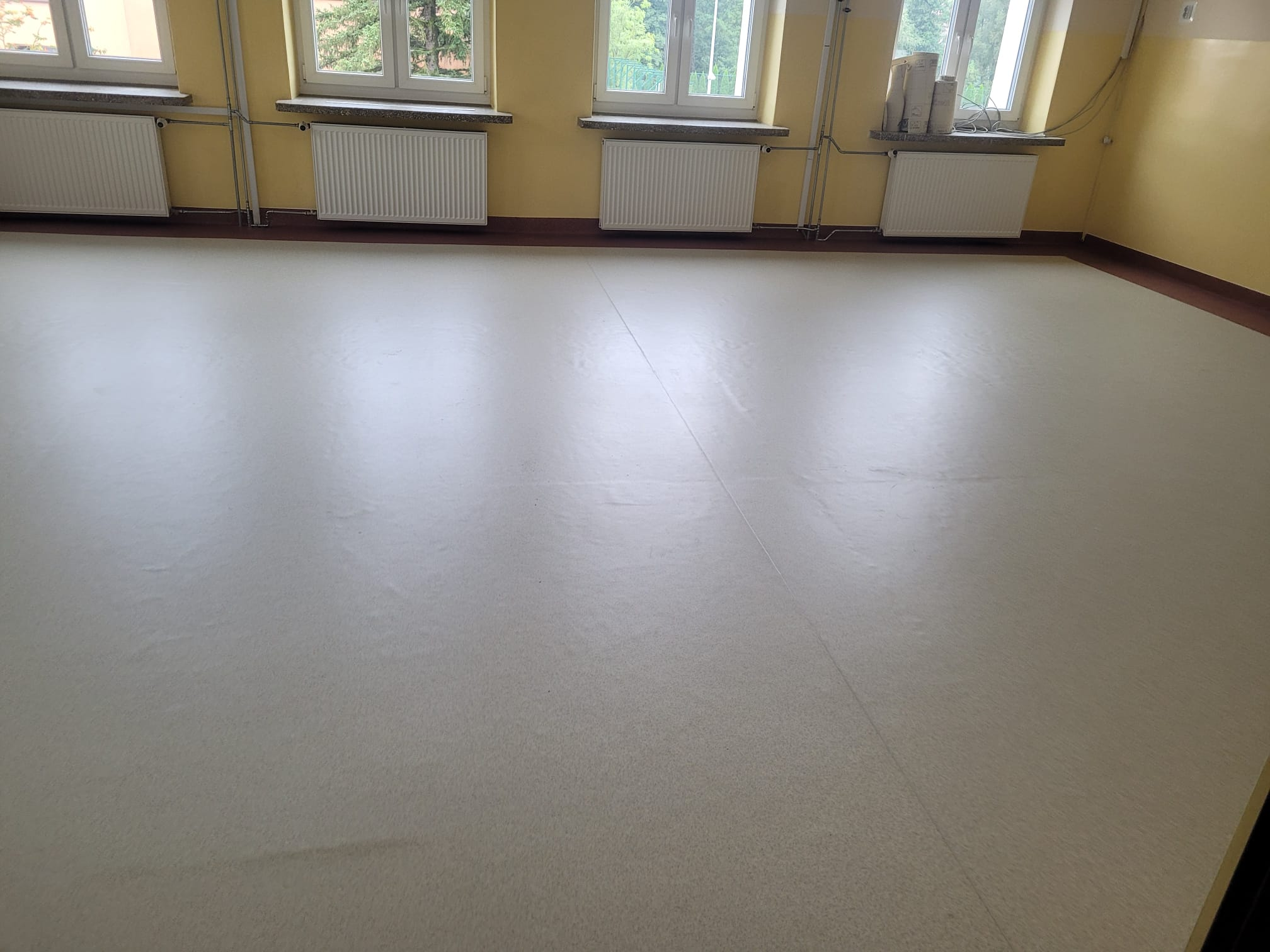 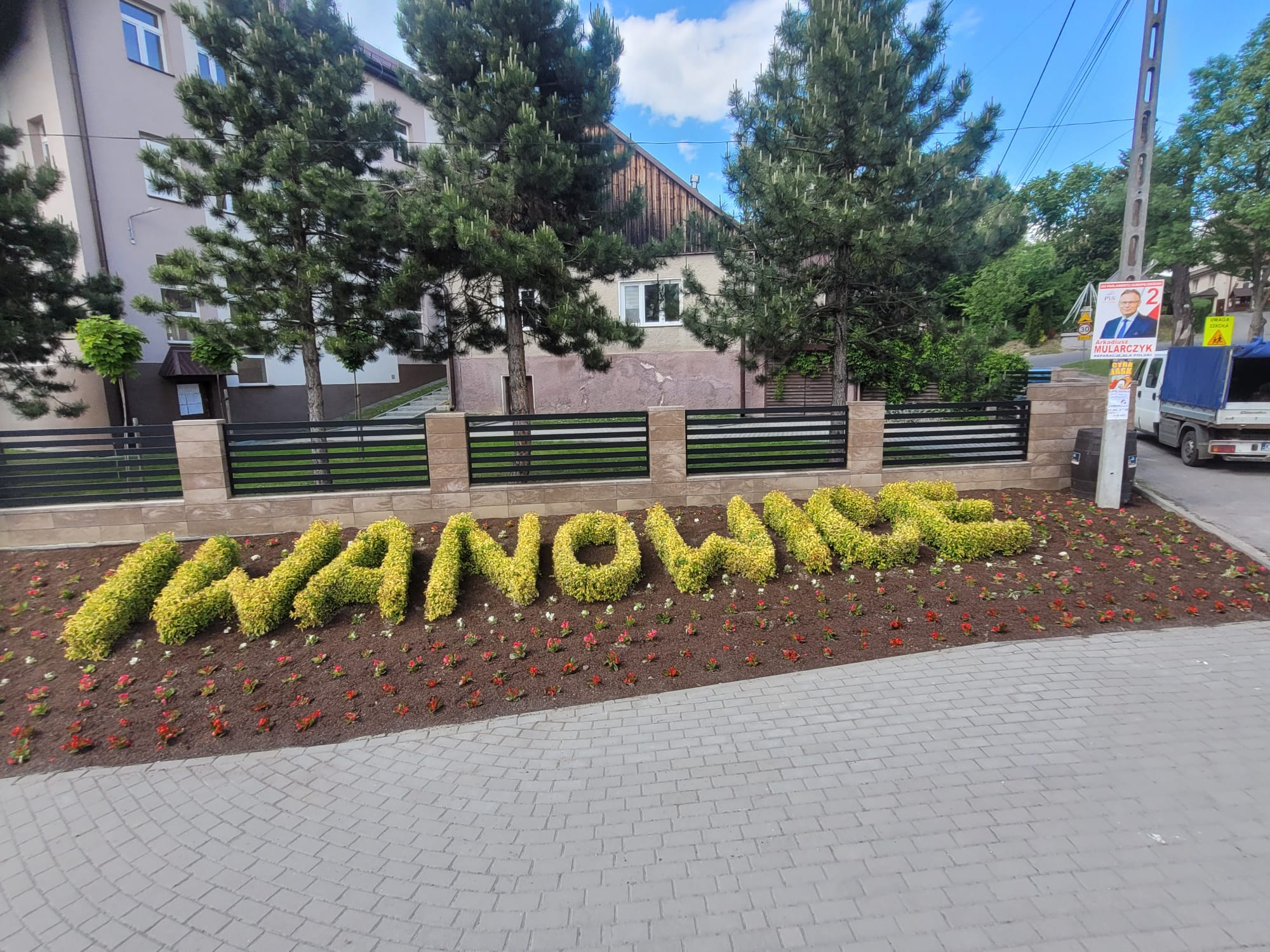 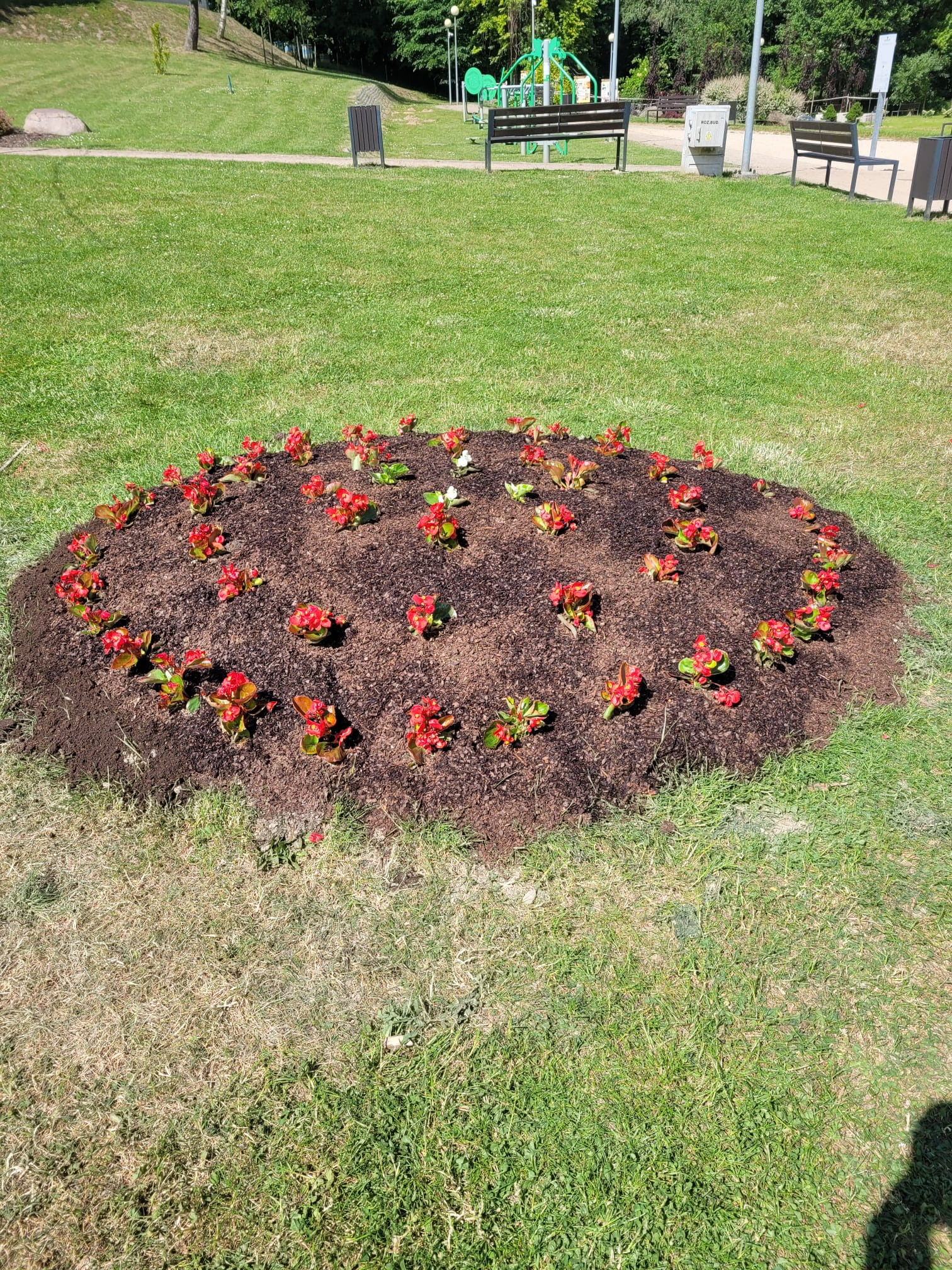 SALA LEKCYJNA IWANOWICE
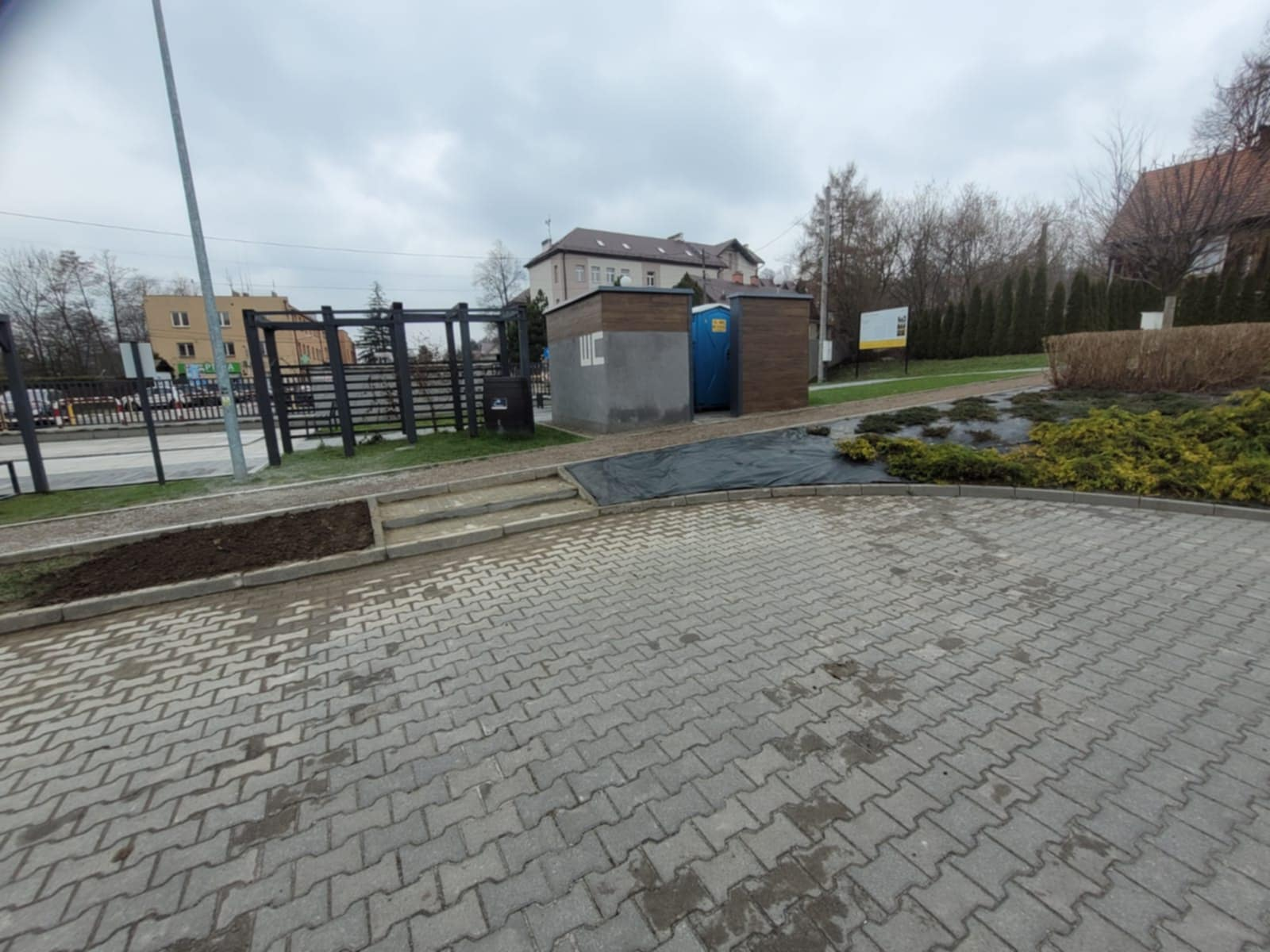 NASADZENIA KWIATÓW - IWANOWICE
SCHODY – CENTRUM SPORTOWO – REKREACYJNE IWANOWICE
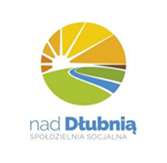 Dodatkowe działania Spółdzielni: W ramach pomocy non profit spółdzielnia wykonała następujące zadania:- pomoc przy organizacji spływu kajakowego na rzece Dłubni, - pomoc przy organizacji Młodzieżowych Gminnych Zawodów Strażackich w Biskupicach,- pomoc przy sadzeniu żonkili Szkolnym Kołom Caritas w ramach akcji wspierającej Hospicjum w Miechowie,- prace związane z montażem i demontażem lodowiska w Sieciechowicach, - prace związane z transportem, montażem i demontażem namiotów z GCKiB na imprezy gminne, - montaż iluminacji świetlnej świątecznej w Iwanowicach i Sieciechowicach,- pomoc przy organizacji Jarmarku Świątecznego w Iwanowicach,  - transport darów żywnościowych z remiz OSP z terenu naszej Gminy do punktu zbiórki  z przeznaczeniem dla osób bezdomnych mieszkających w domach prowadzonych przez siostrę Chmielewską- transport i zbiórka darów dla powodzian,- pomoc przy organizacji Gminnego Dnia Dziecka,- pomoc przy organizacji Dożynek Gminnych.
ZBIÓRKA, TRANSPORT I ZAŁADUNEK DARÓW DLA POWODZIAN ORAZ SPRZĄTANIE PO POWODZI NA NASZYM TERENIE
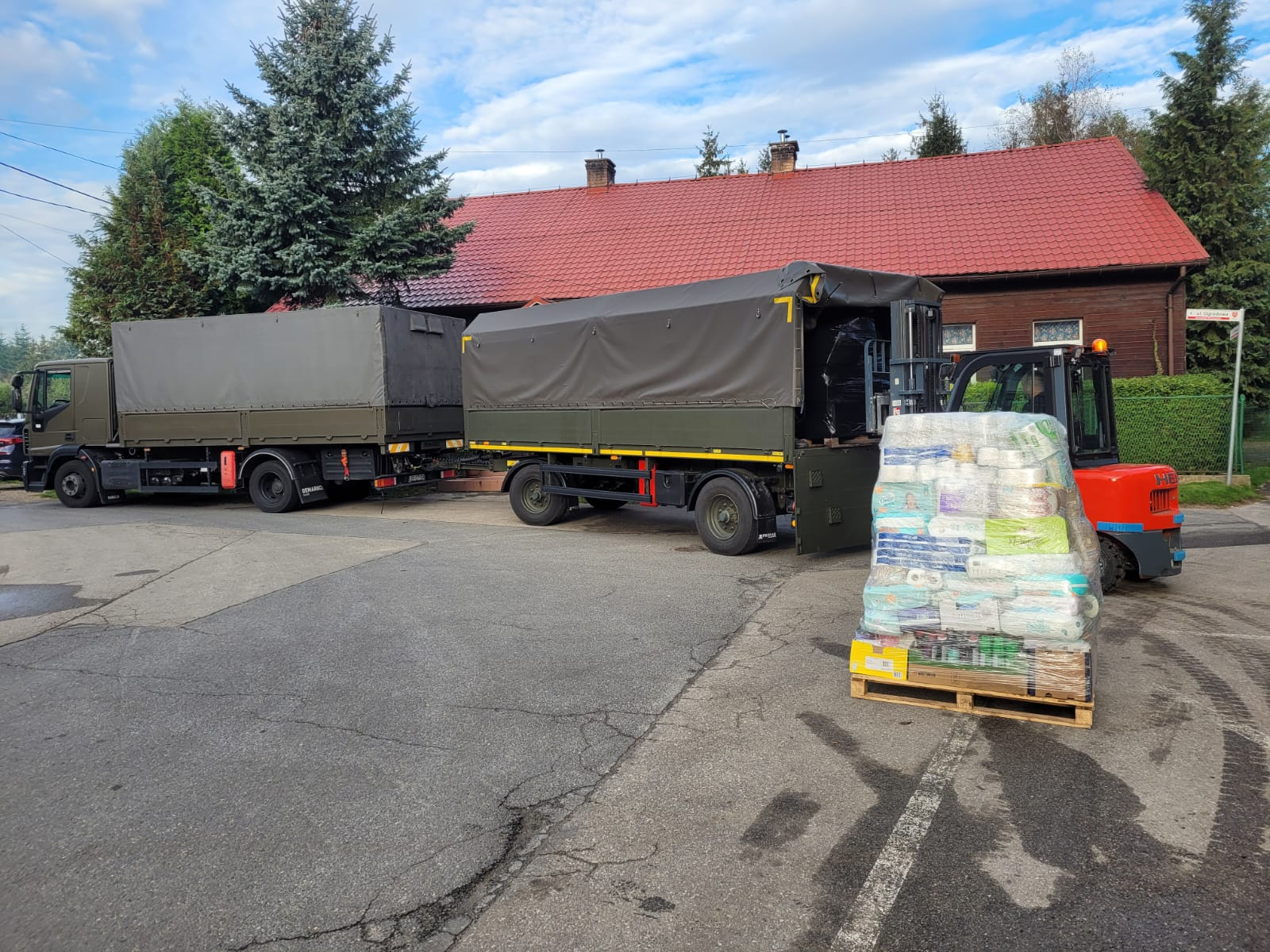 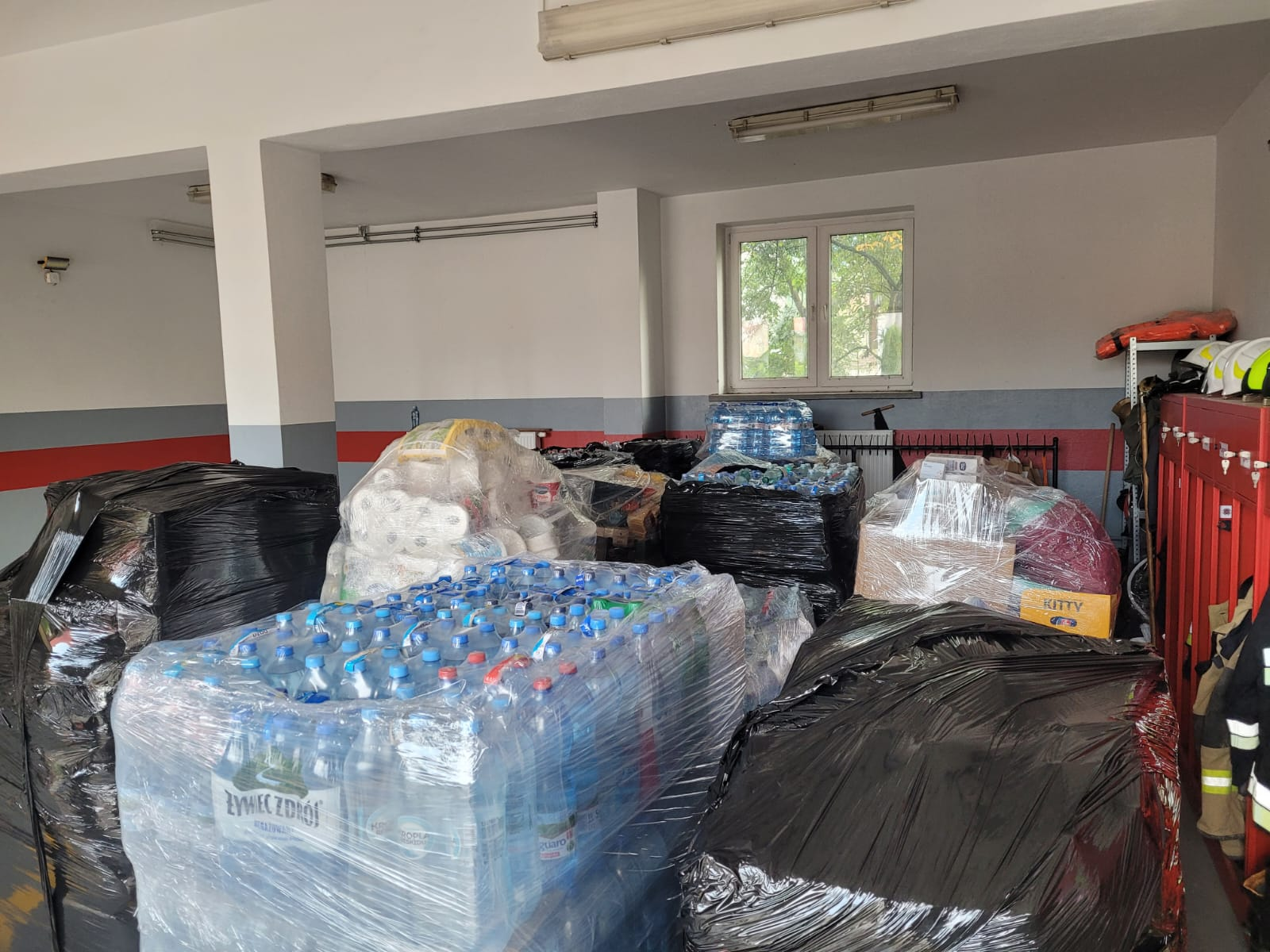 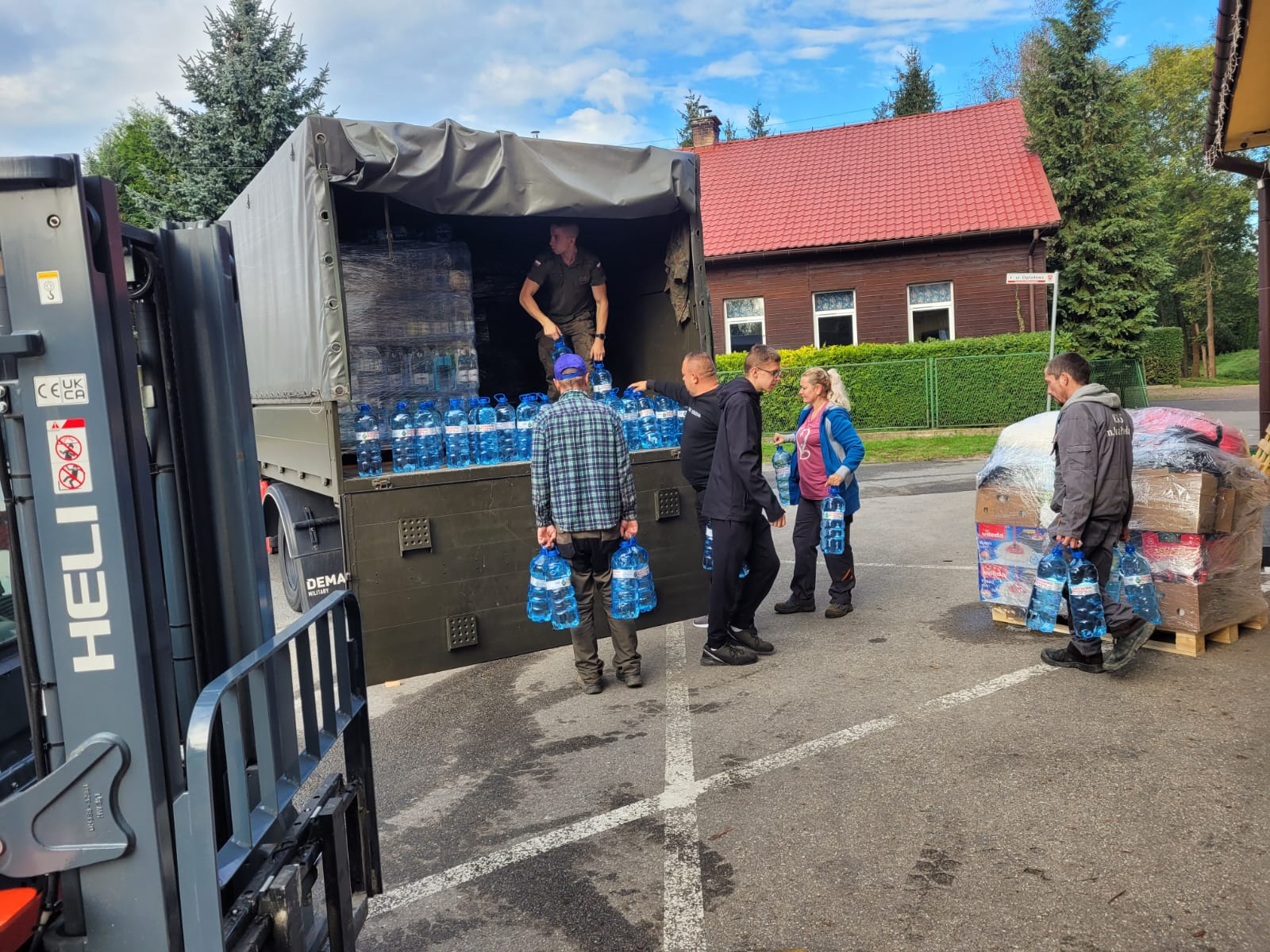 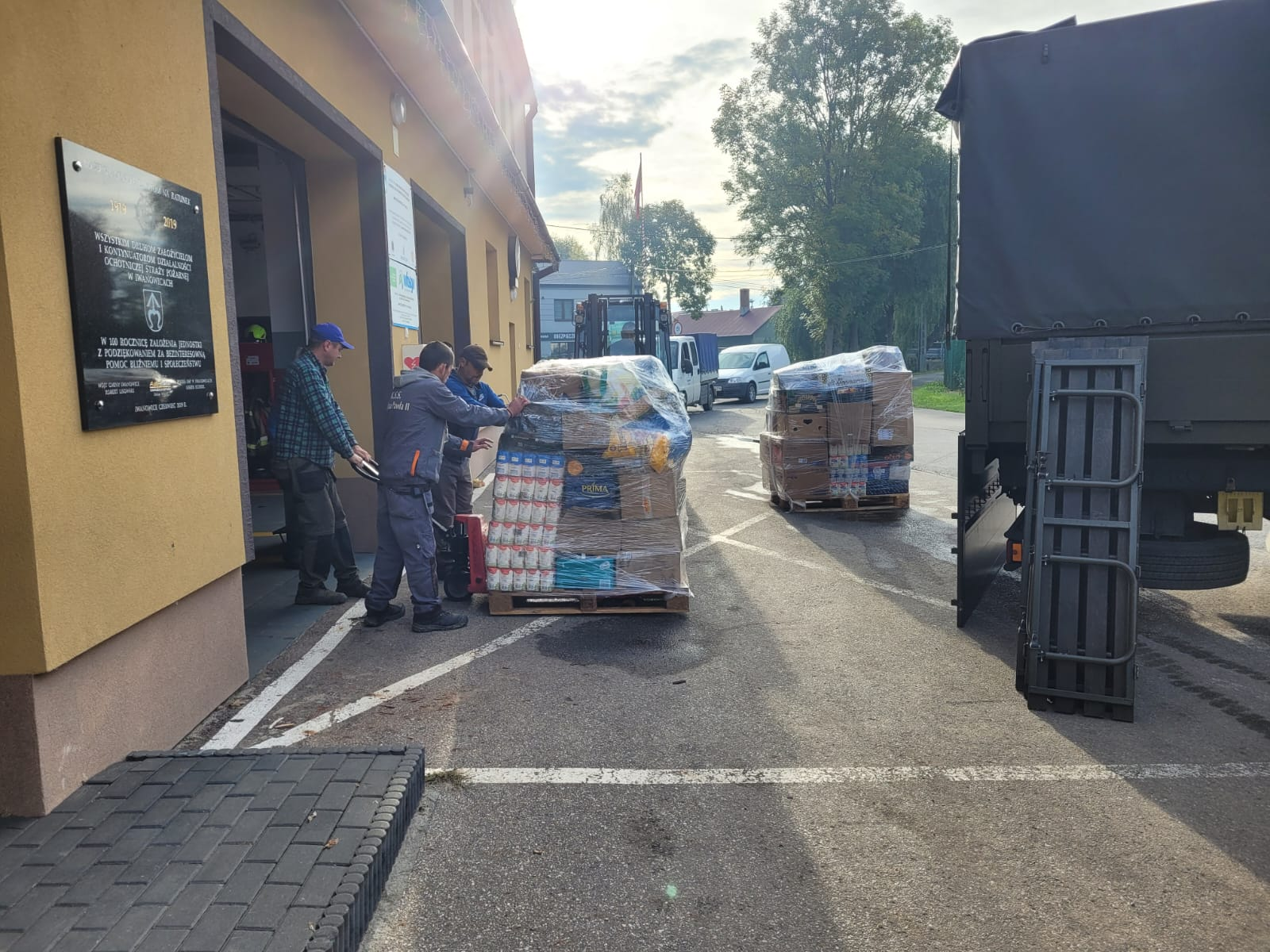 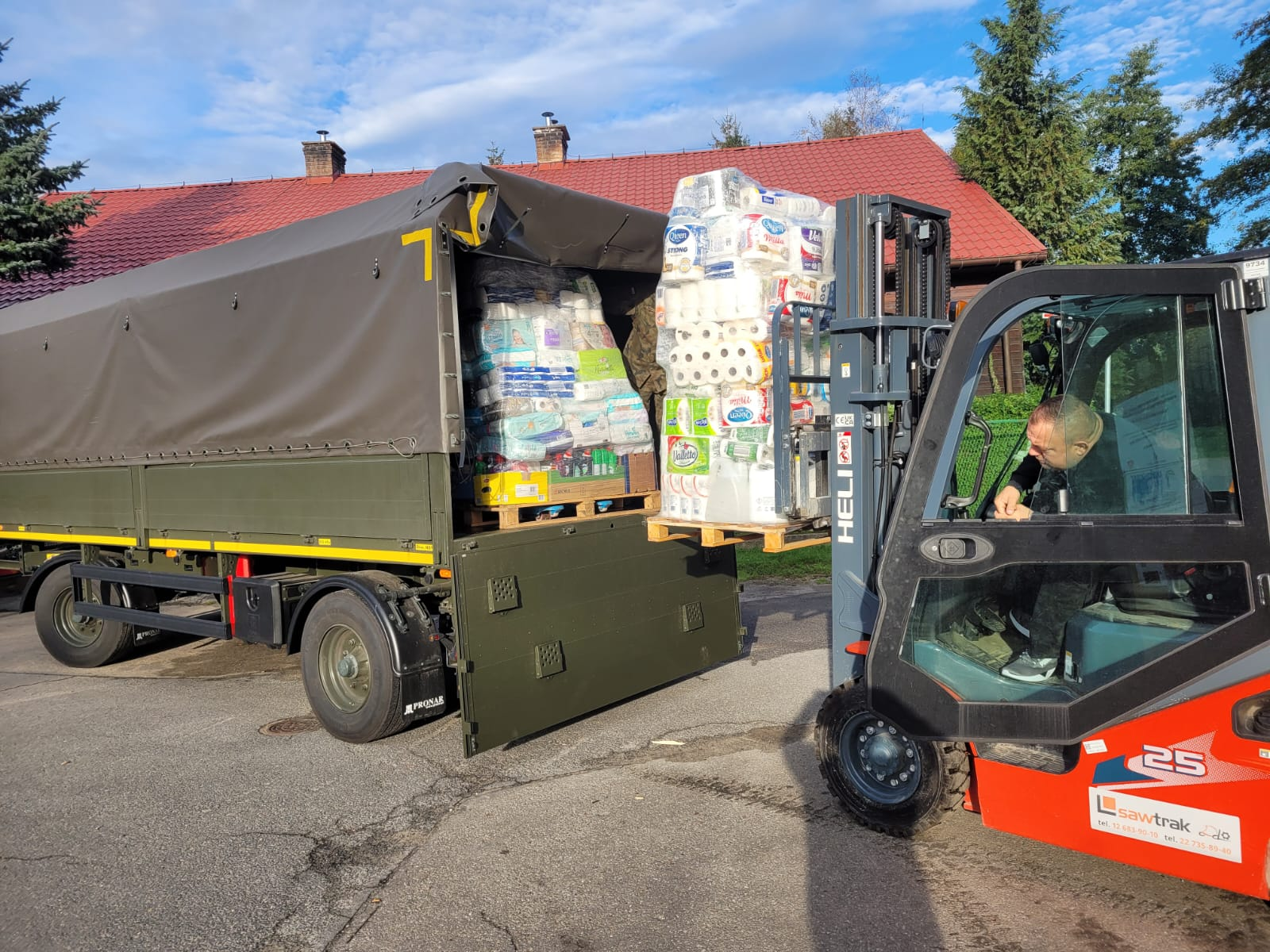 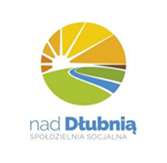 Podsumowanie
 
Na koniec 2024 roku Spółdzielnia Socjalna „Nad Dłubnią” wywiązała się ze wszystkich umów jakie zawarła w trakcie okresu sprawozdawczego. Wszystkie prace zostały terminowo zakończone i odebrane. Na dzień 31.12.2024 roku  zobowiązania finansowe spółdzielni wynikające m.in należnych podatków zostały uregulowane.
 Całkowite przychody ze sprzedaży wyniosły w roku 2024 - 1.106 975,46 zł netto. 
Koszty utrzymania Spółdzielni za rok 2024   - 1. 114 554,11 zł netto. 
Pozostałe przychody operacyjne w roku 2024  - 28 914,70 zł netto.
Całkowity zysk (strata) netto  Spółdzielni w 2024 r. -   21 577,29zł.
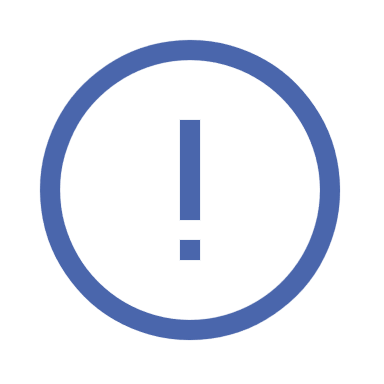 DZIĘKUJĘ ZA UWAGĘ
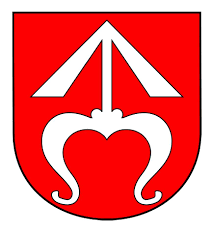